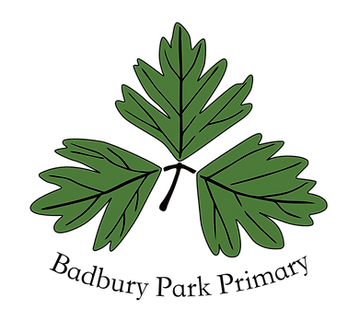 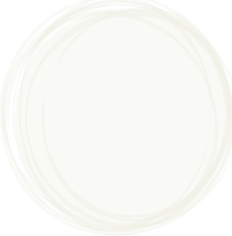 Reception Term 1
This is me!
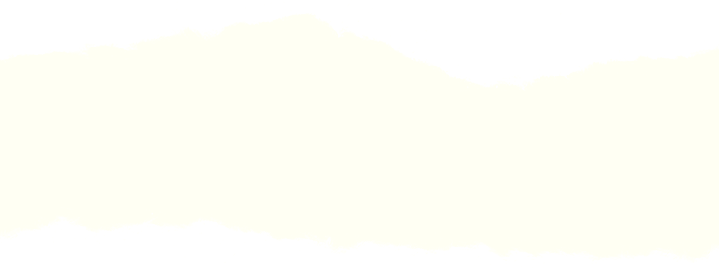 Communication &  Language
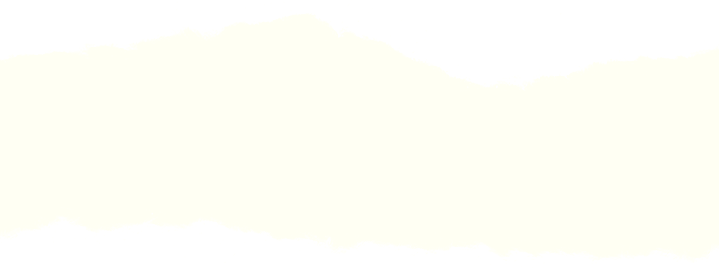 Physical  Development
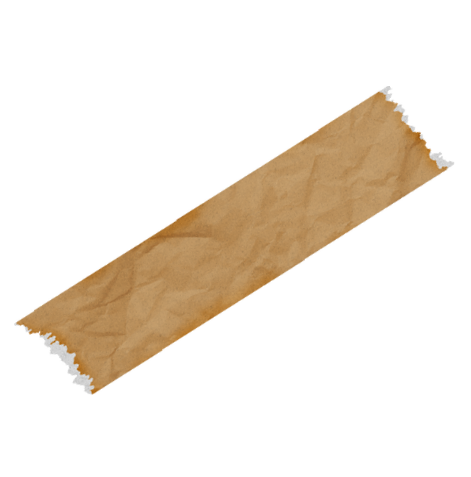 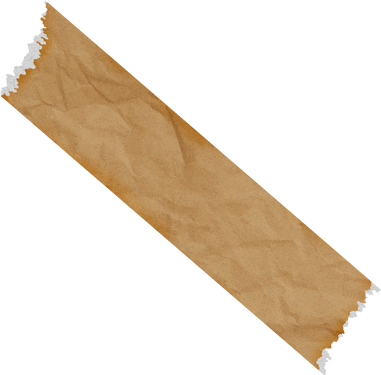 PSED
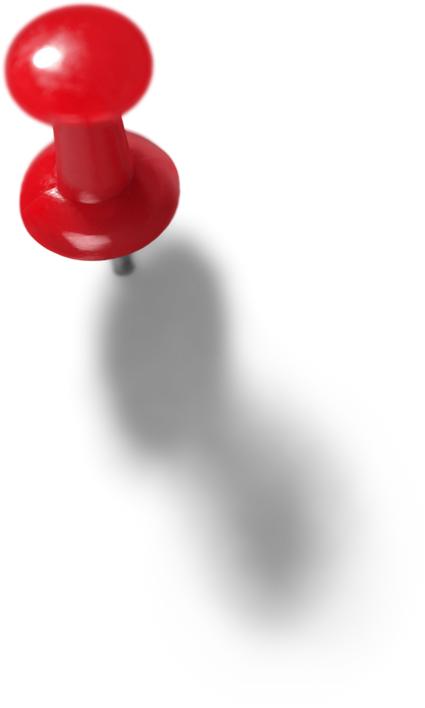 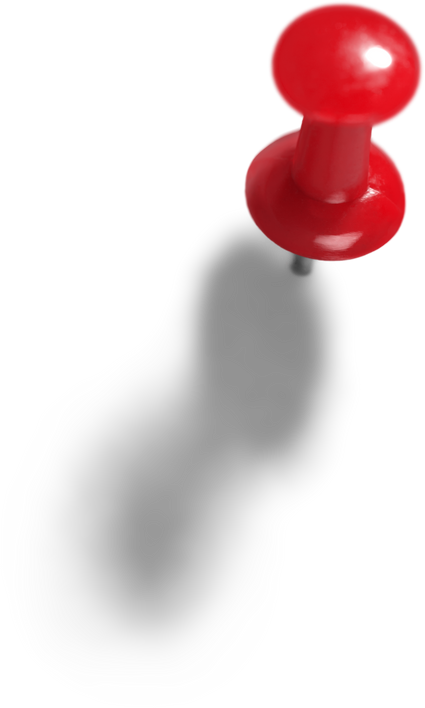 What does good listening look like?
Following directions
Asking & understanding questions 
Talking about myself and my family
Mark making in a variety of ways
Starting to write names
Looking after ourselves
Healthy eating & exercising
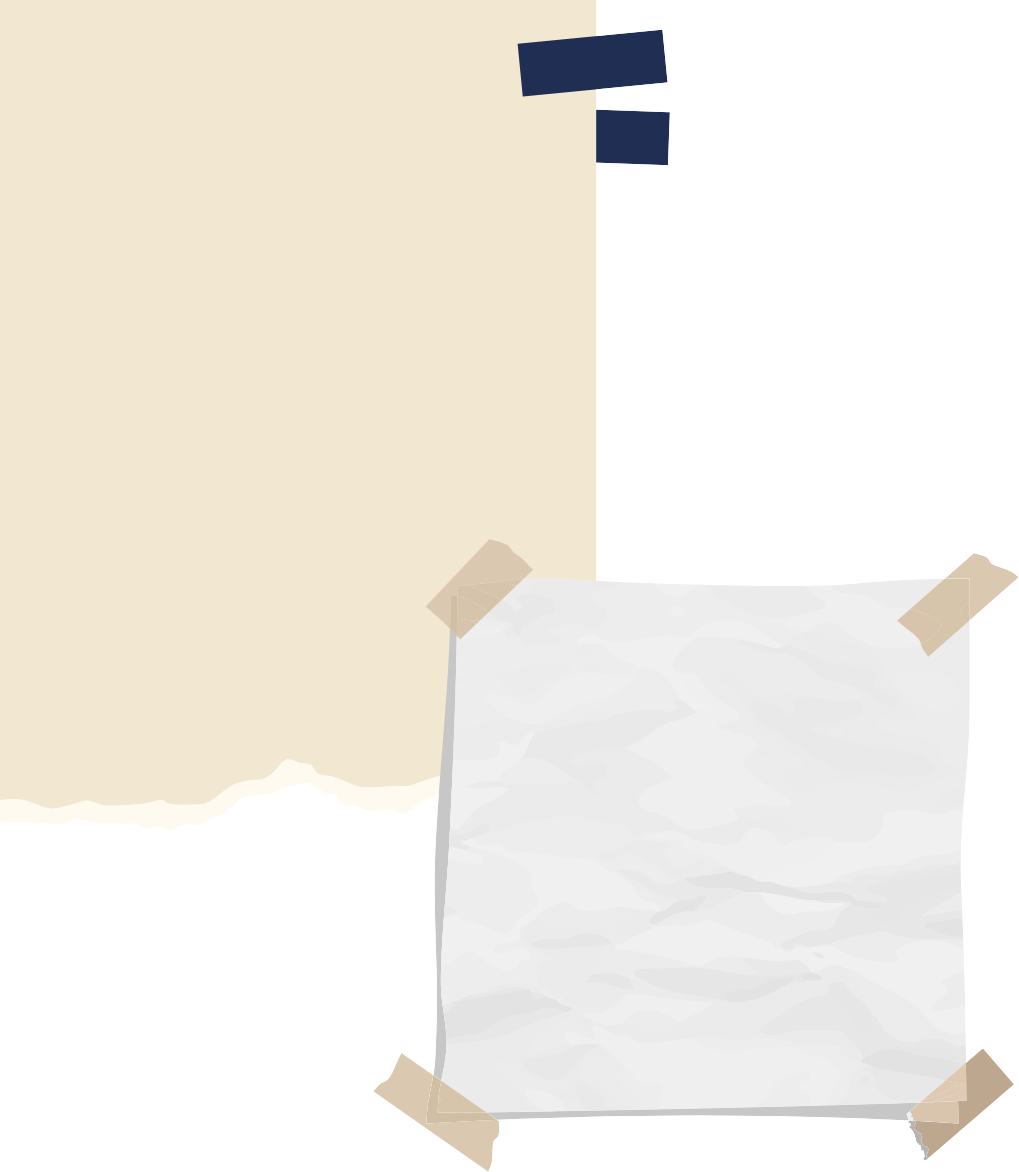 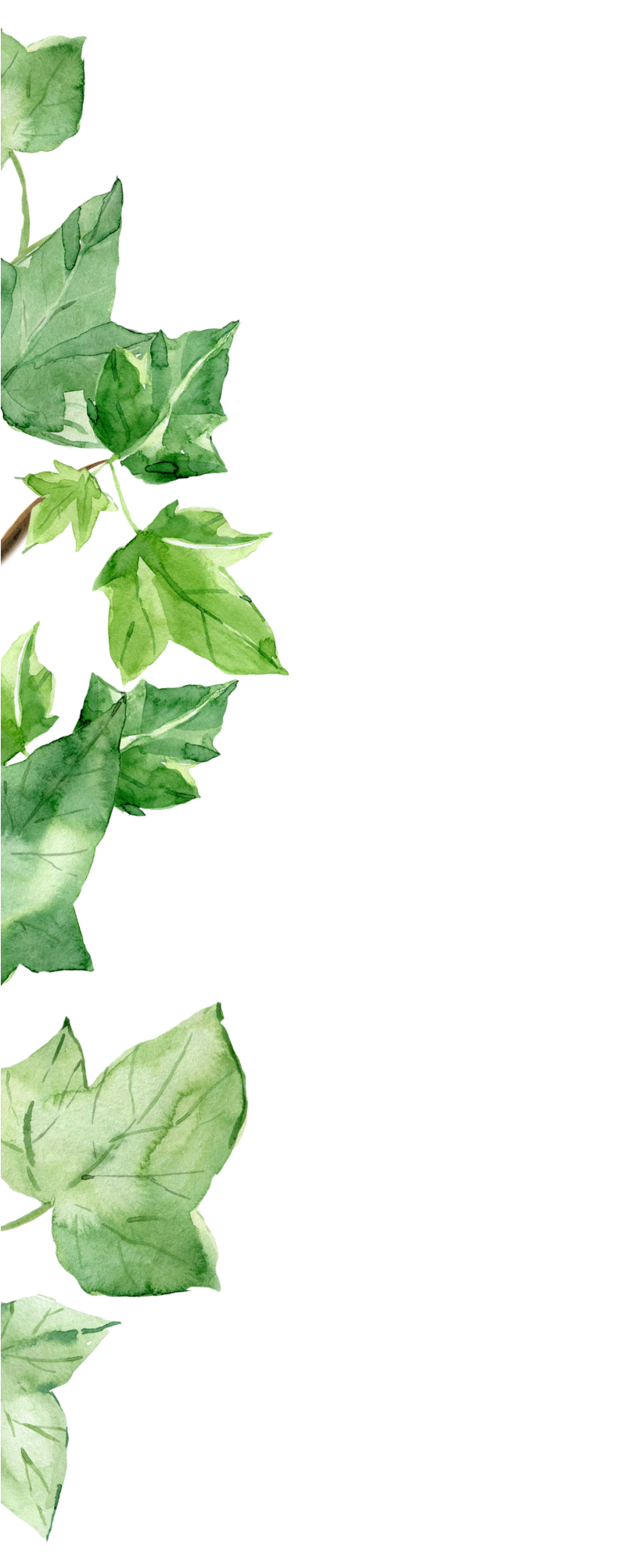 Learning class rules and routines

Making friends and playing cooperatively 

Discussing and sharing feelings
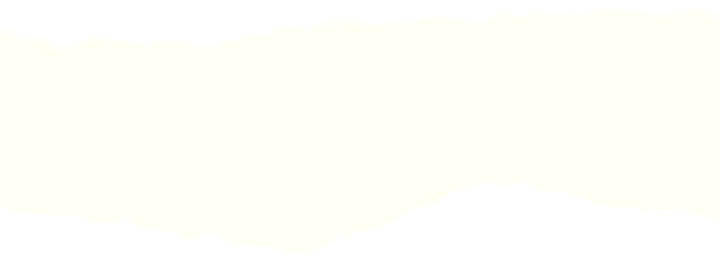 Outdoor Learning
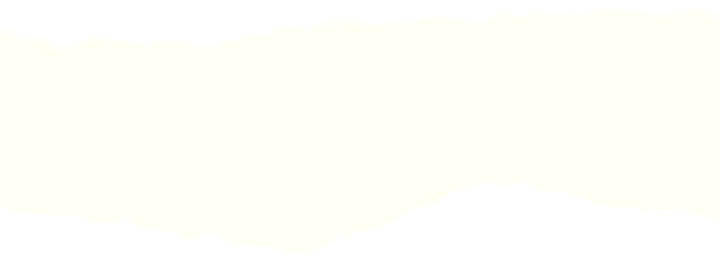 Characteristics of Effective  Learning
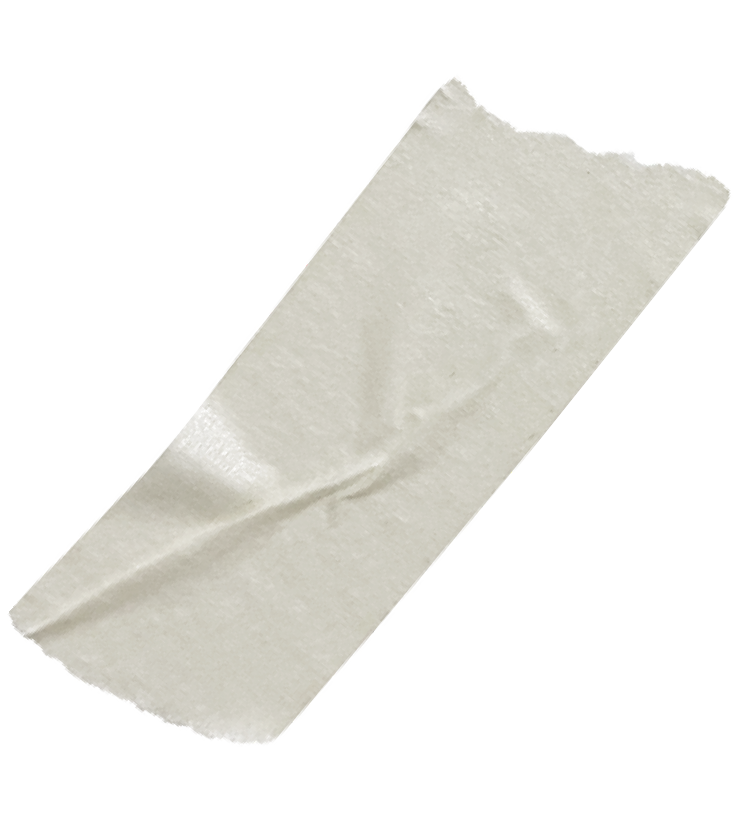 Weekly welly walks

Daily outdoor Explore and Learn

Sound/shape walk
Finding out & exploring our new classroom/school
Being involved and concentrating
Thinking of ideas
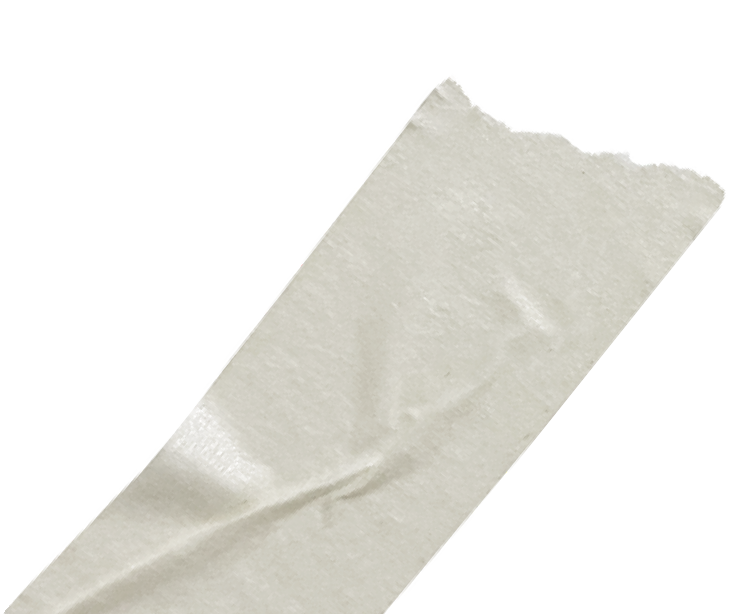 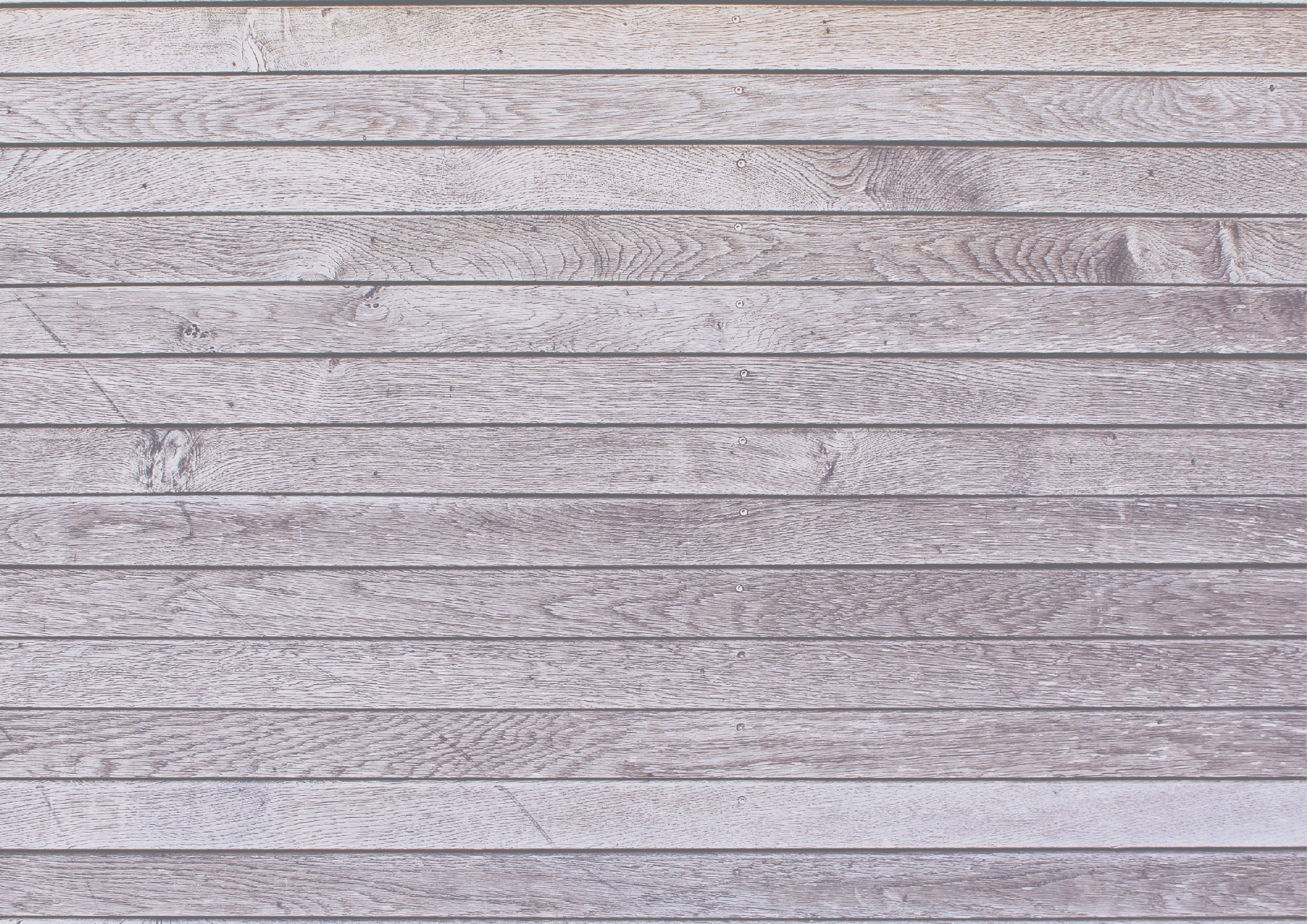 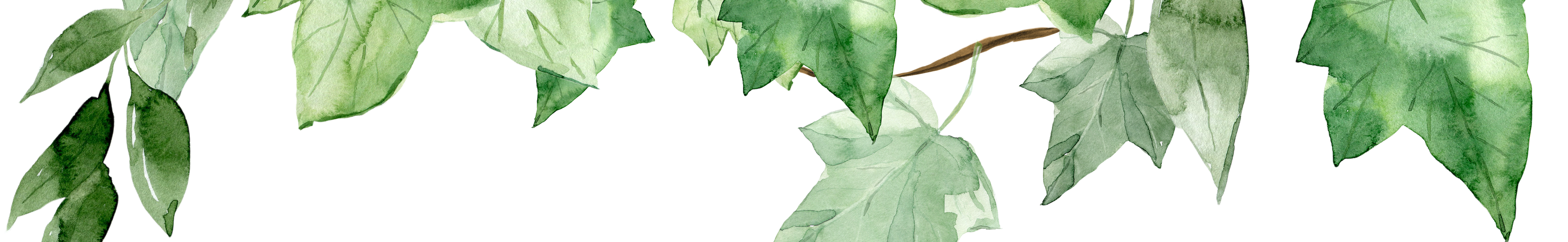 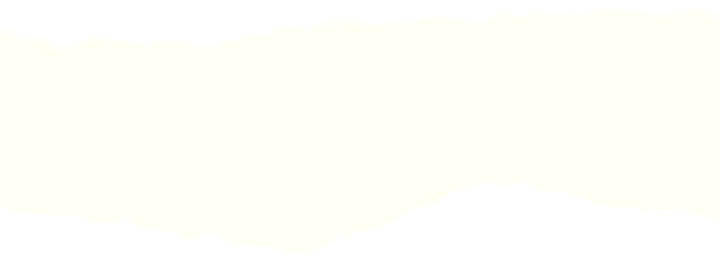 ESR
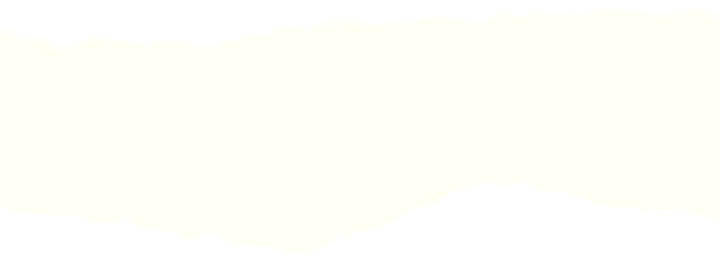 Expressive Arts & Design
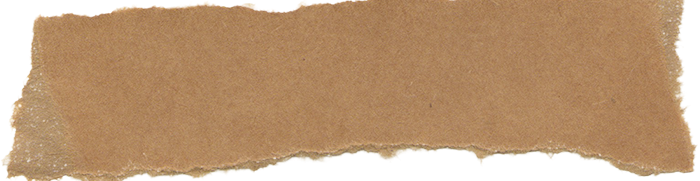 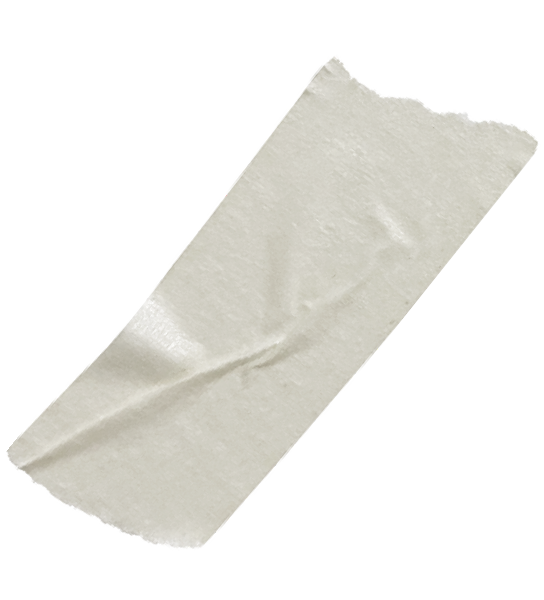 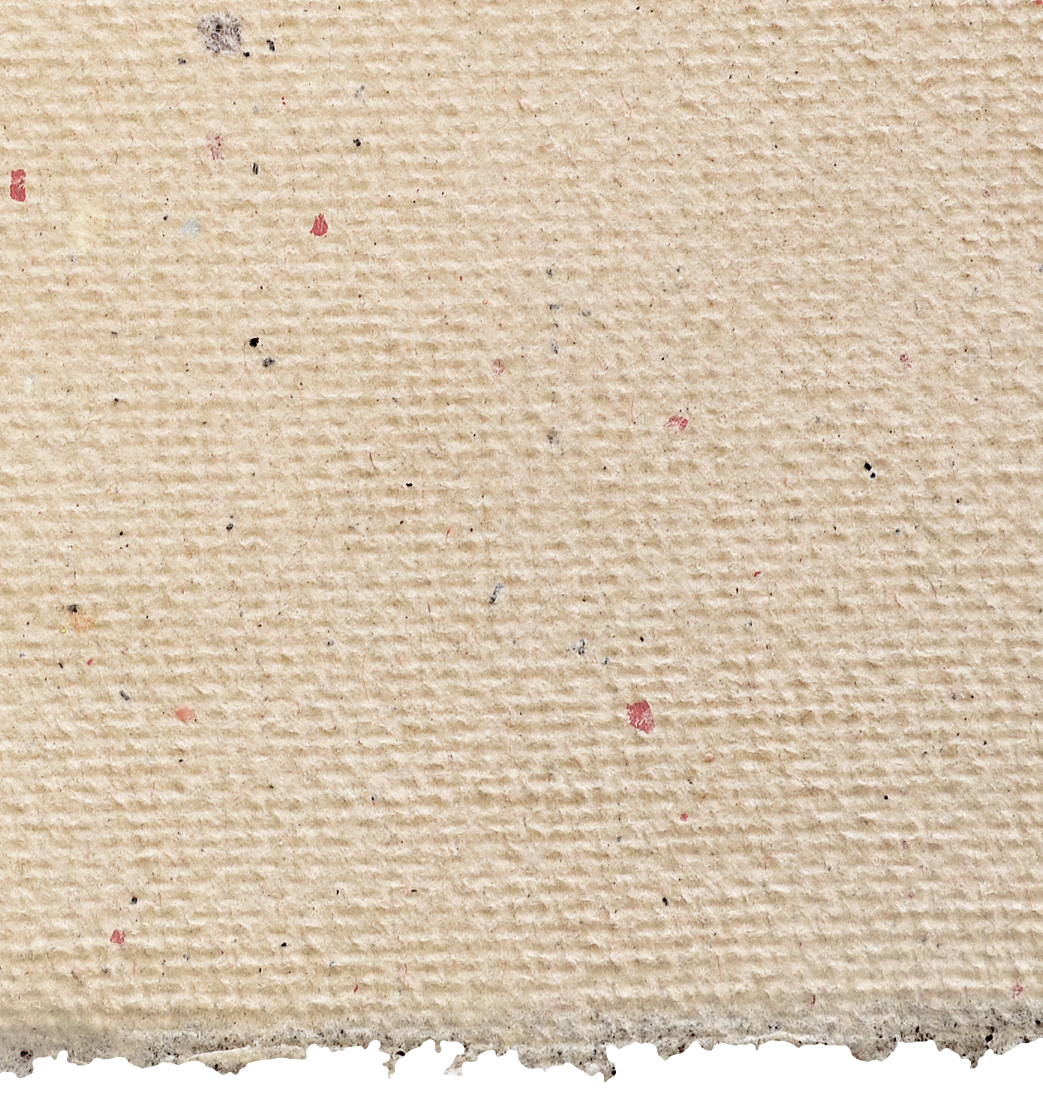 Creating family pictures using a variety of materials 
Self portraits
How to look after our school.
Looking after nature – welly walks and garden exploration.
Recycling milk bottle.
Understanding the  World
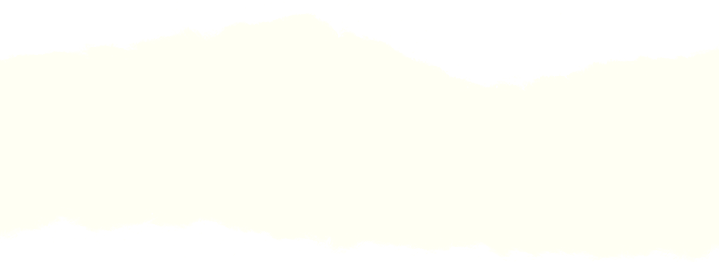 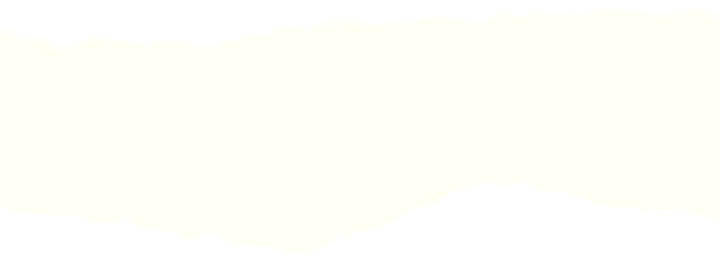 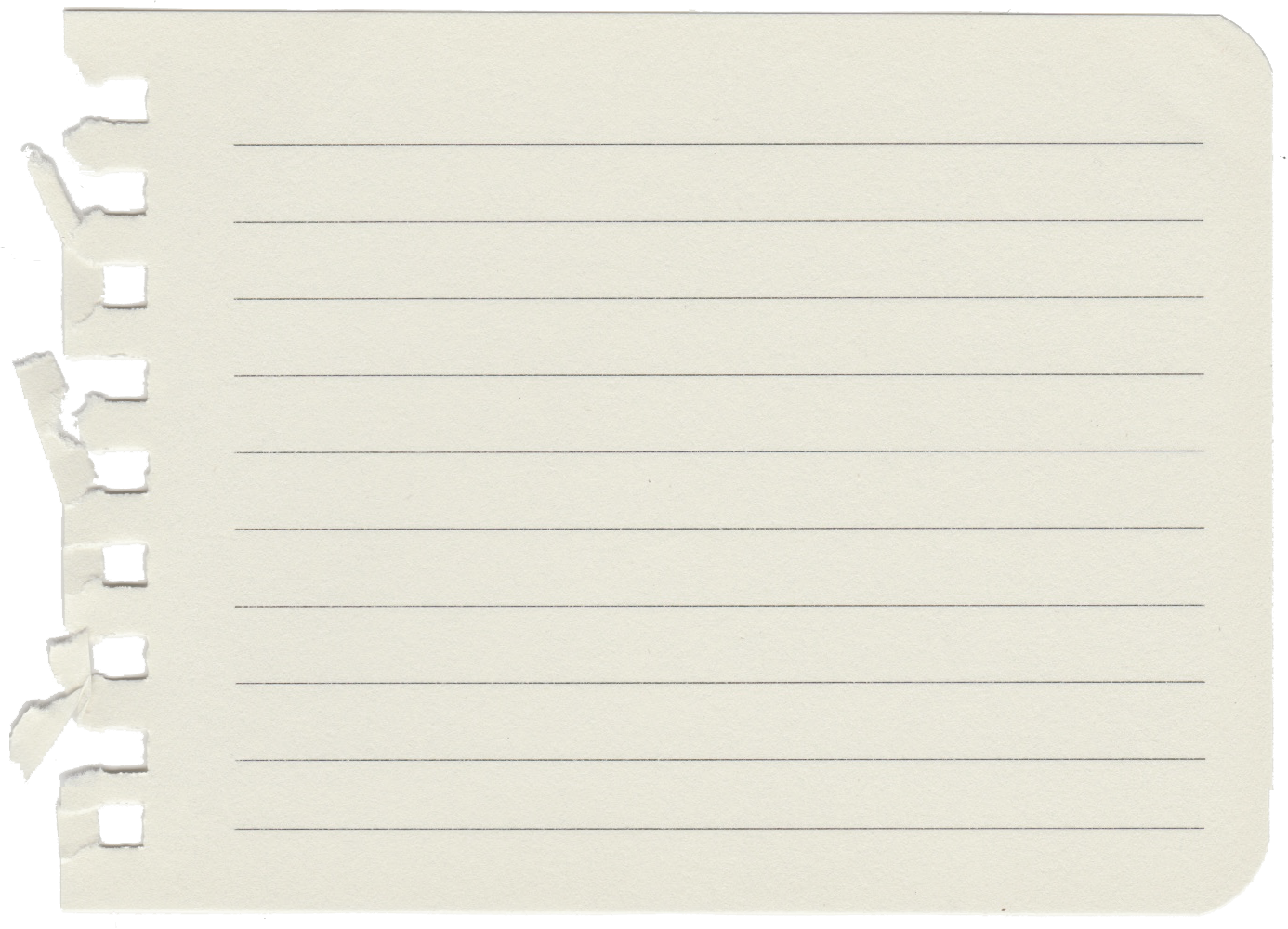 Phonics
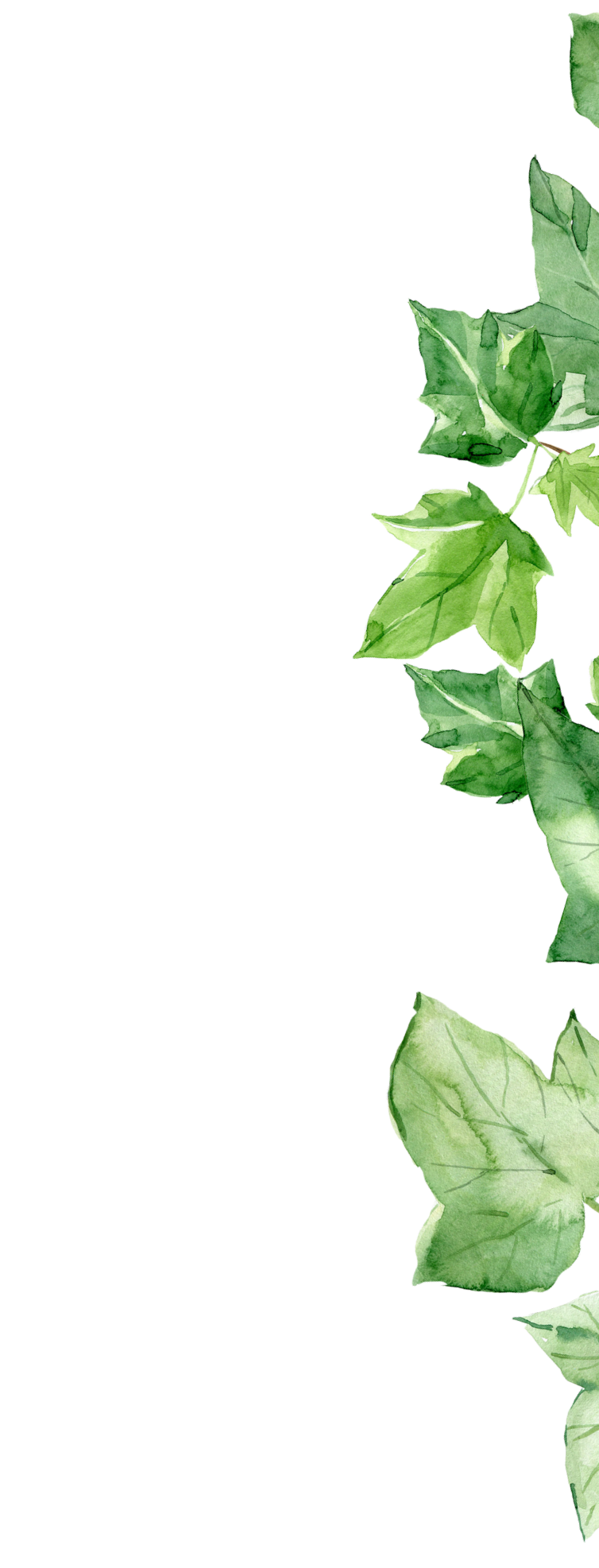 Talking about our families 
Home corner role play
Discussing different cultures/festivals/celebrations
Signs of autumn
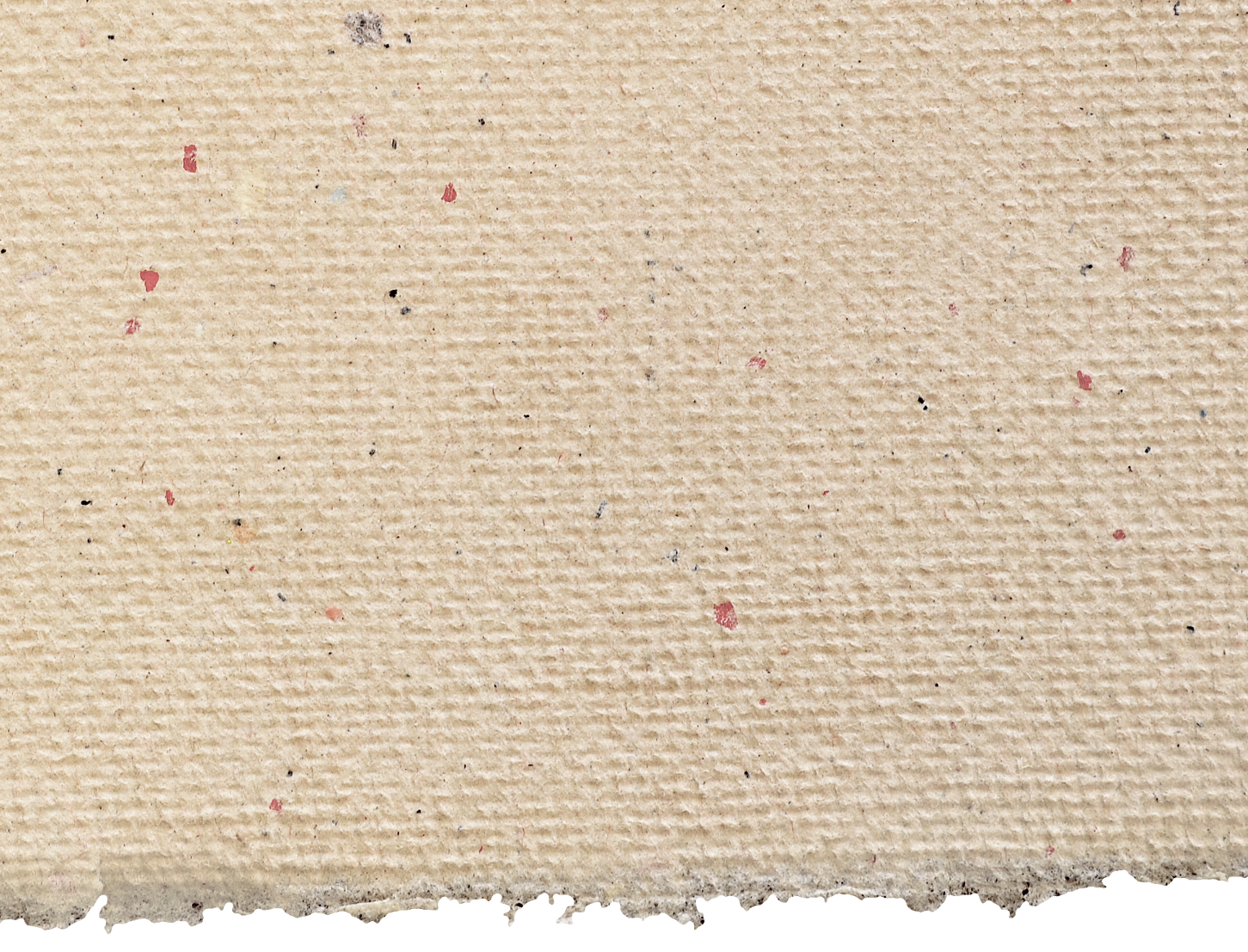 Phase 1 – rhyme and listening
Begin phase 2 
Meet Tricky Troll and Beegu
Hearing & saying the first sound in words
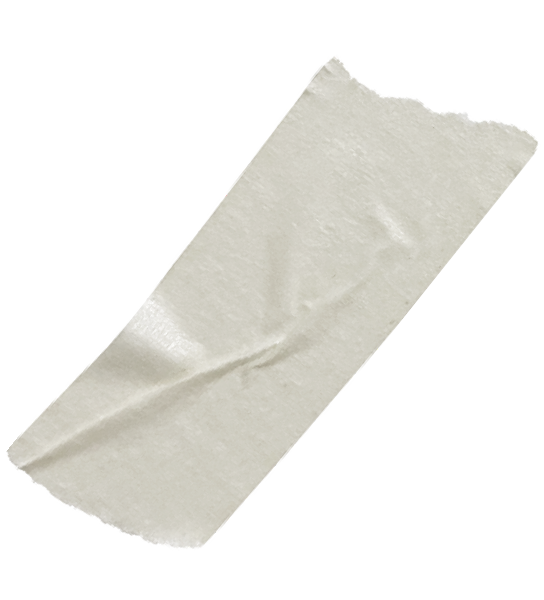 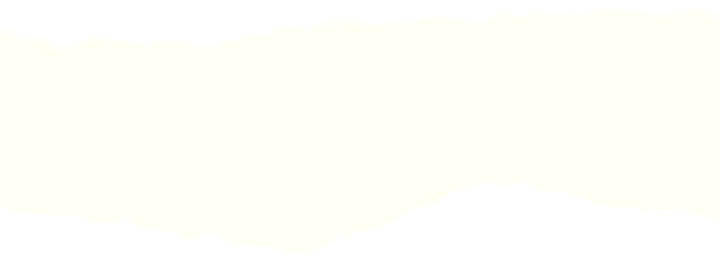 Literacy
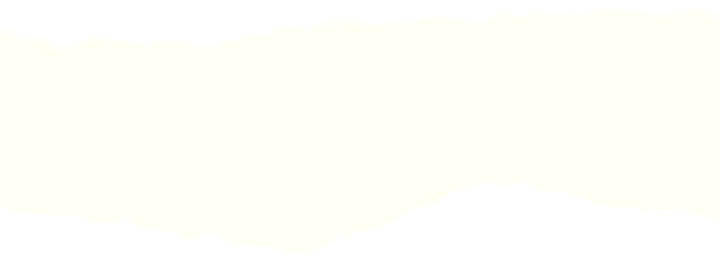 Mathematics
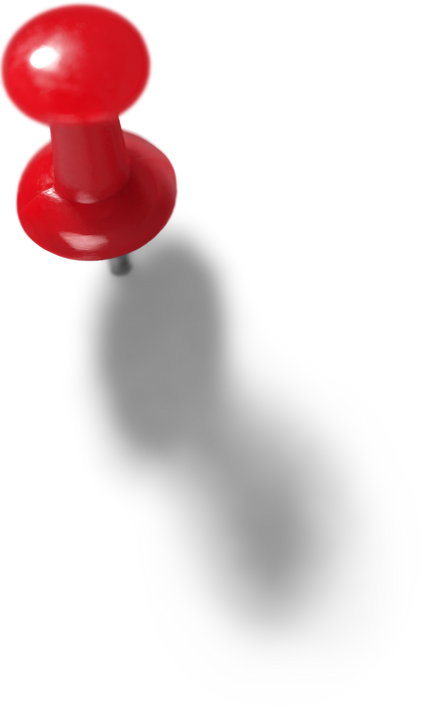 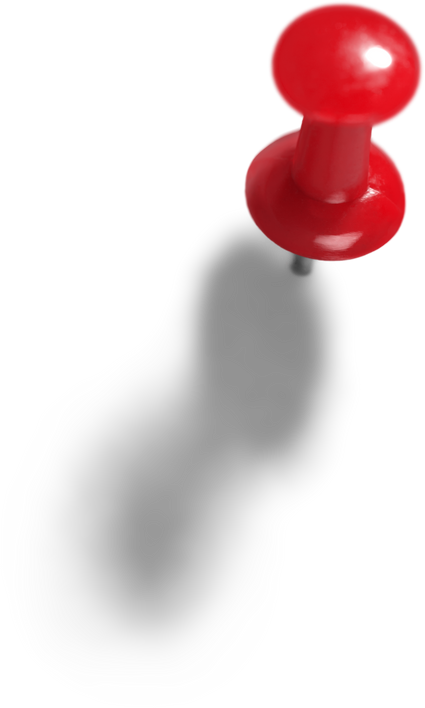 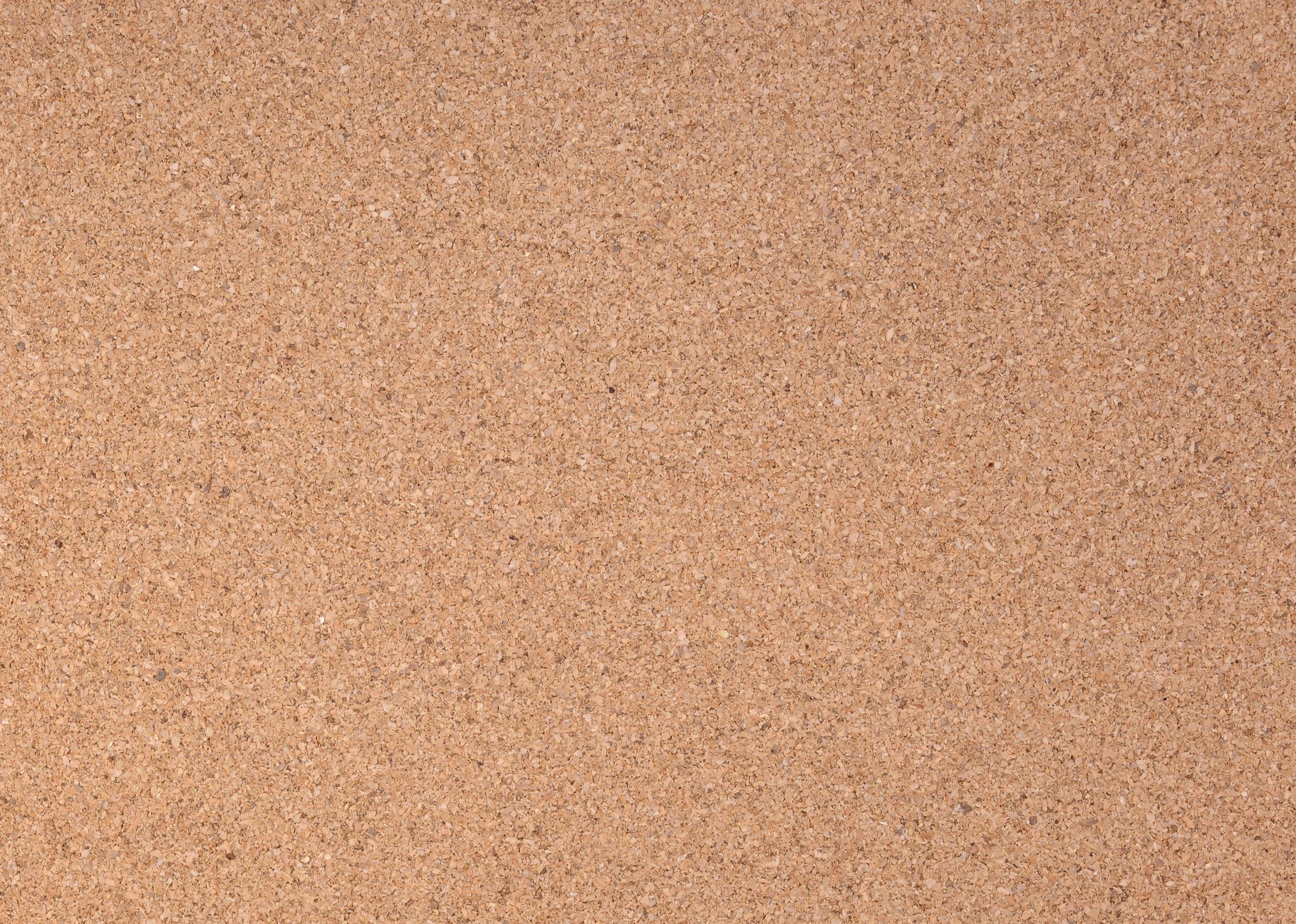 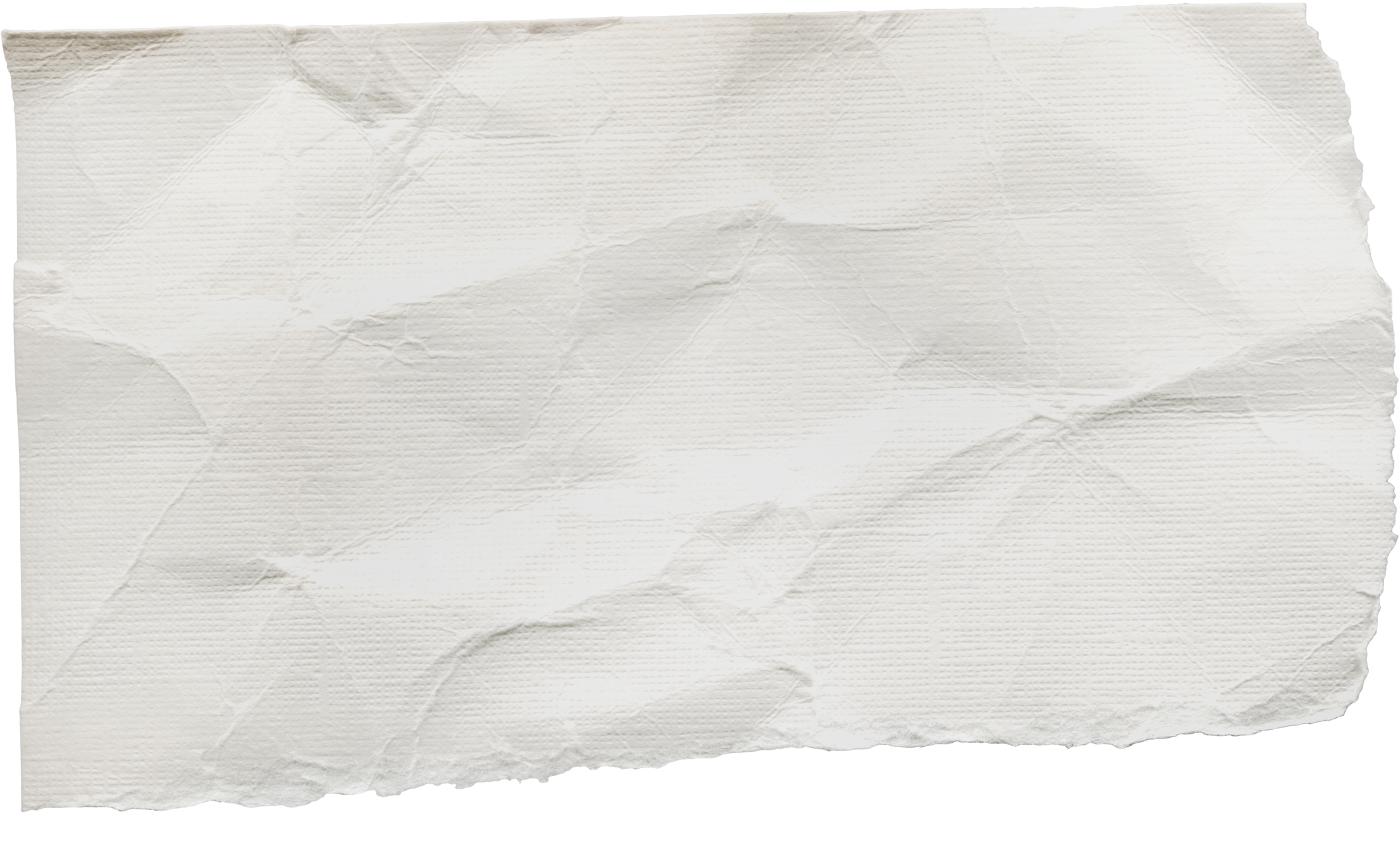 Starting to recognise numbers to 10
Discussing sand and water play
Numbers 1, 2, 3 (one a week after baseline completed)
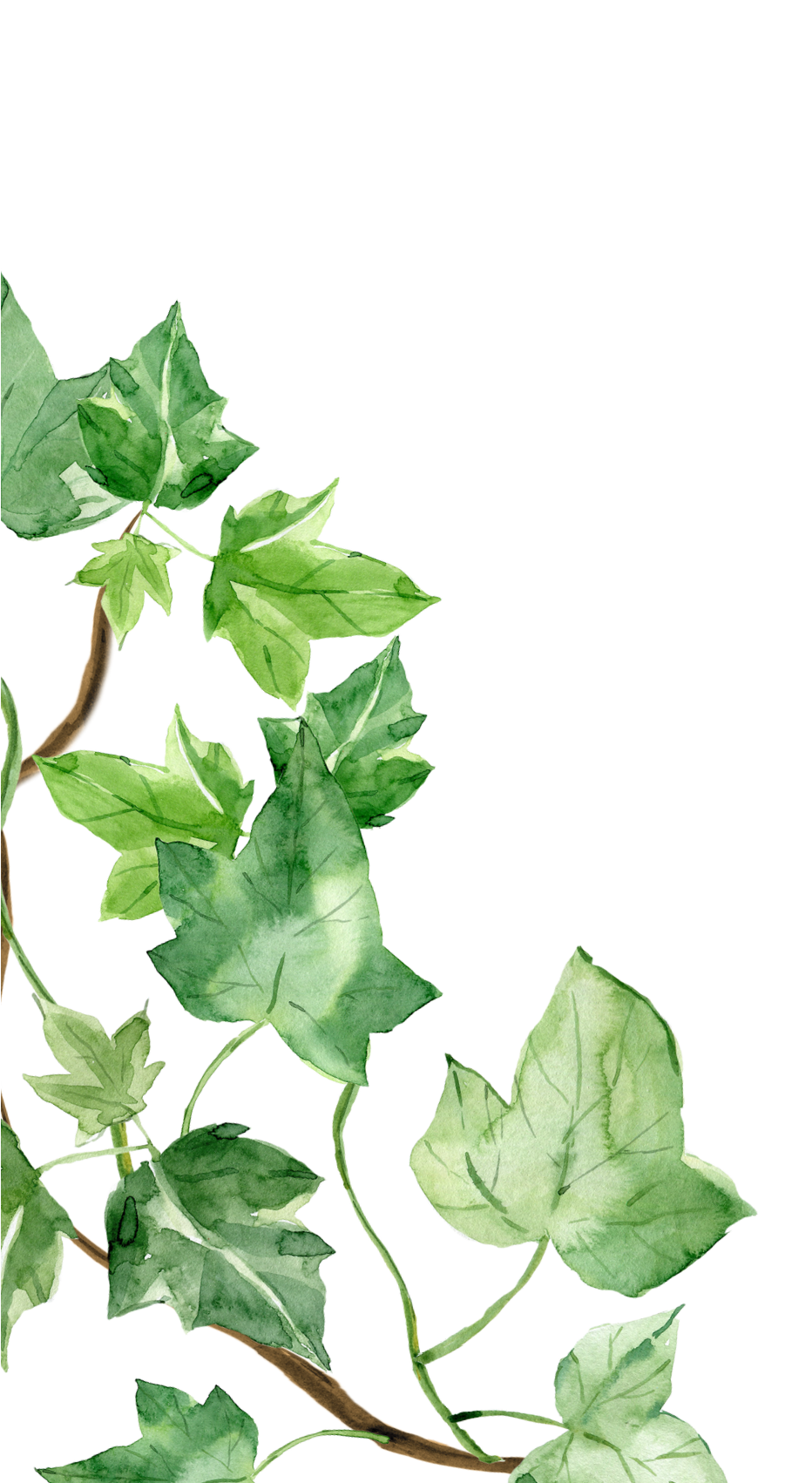 Forming some recognisable letters
Blending sounds together to read simple words
Reading and writing names of our family